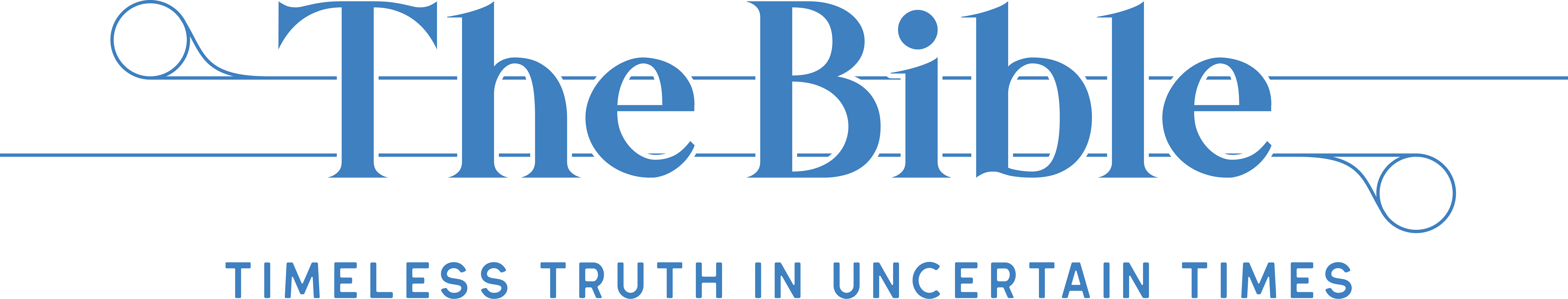 [Speaker Notes: This image over the background is a PNG- it isn’t included in the master slides anywhere, but it is in the master folder.]
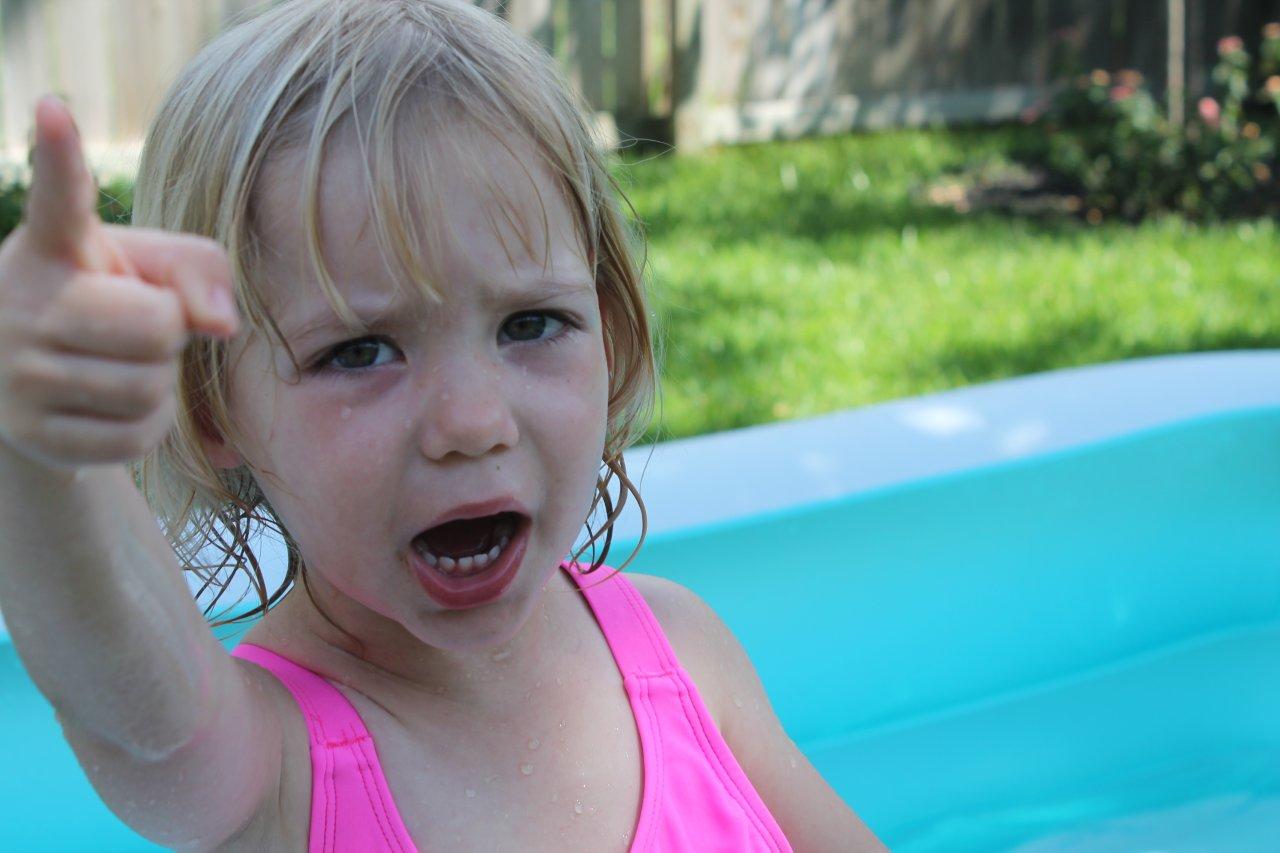 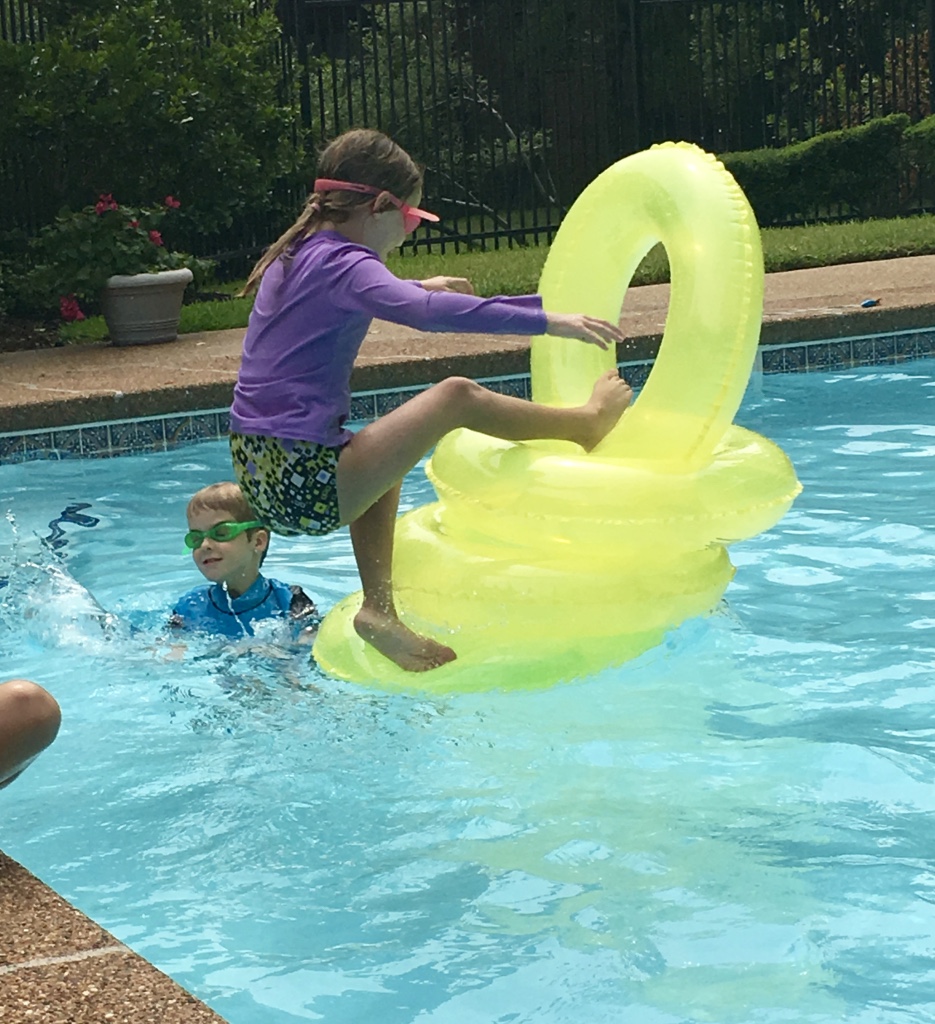 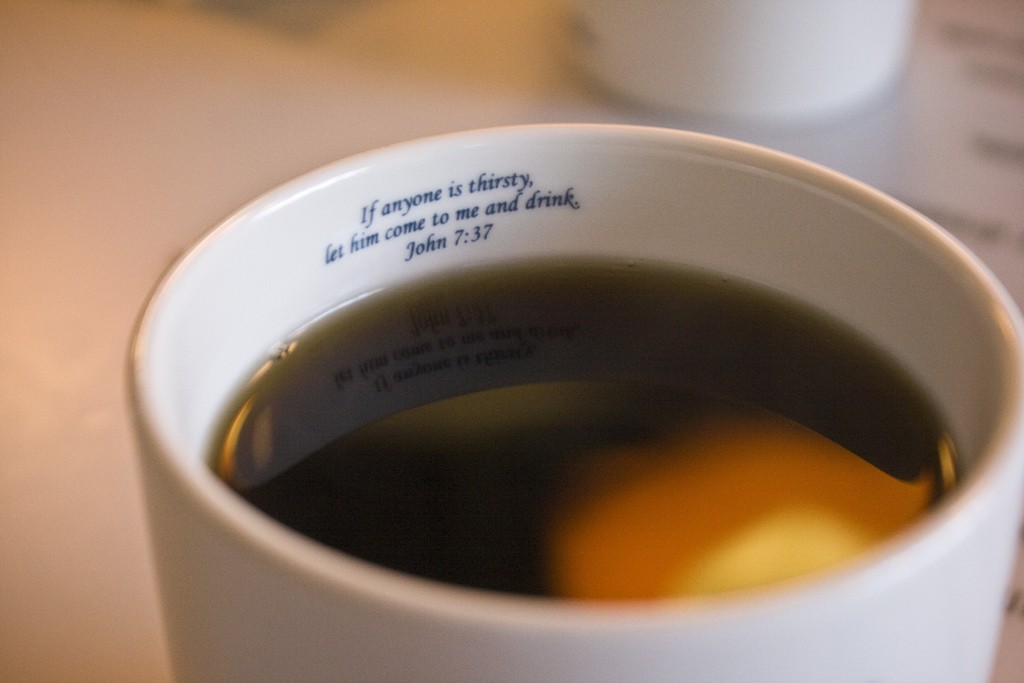 How to READ the Bible
How to READ the Bible
Pray
Start with easier books
John
Philippians
2 Timothy
Psalms
How to READ the Bible
Pray
Start with easier books
Read whole chapters
Re-read multiple times
Mark up your Bible
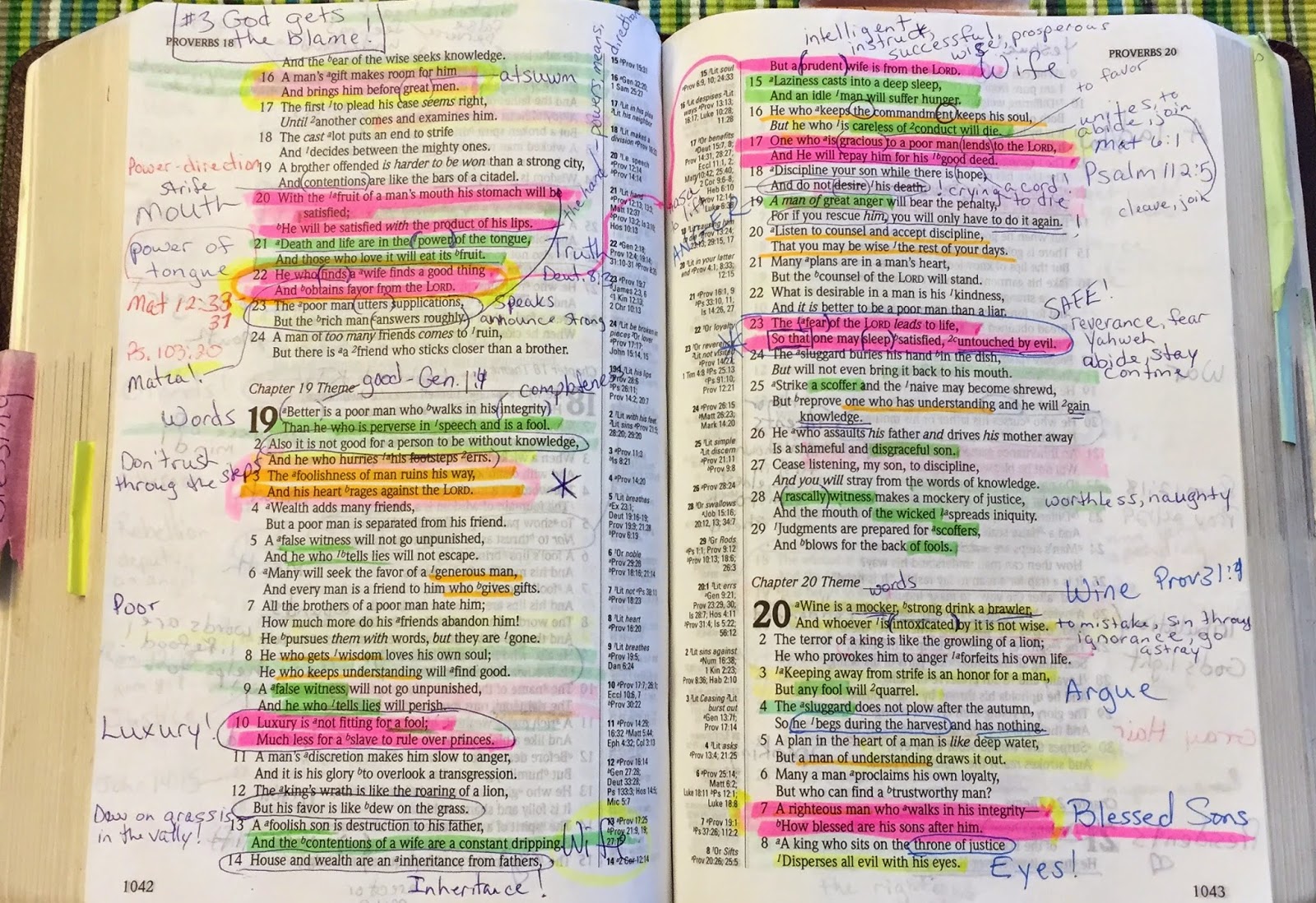 How to READ the Bible
Pray
Start with easier books
Read whole chapters
Re-read multiple times
Mark up your Bible
Memorize
How to STUDY the Bible
Identify the Big Idea
Compare Translations
YouVersion App
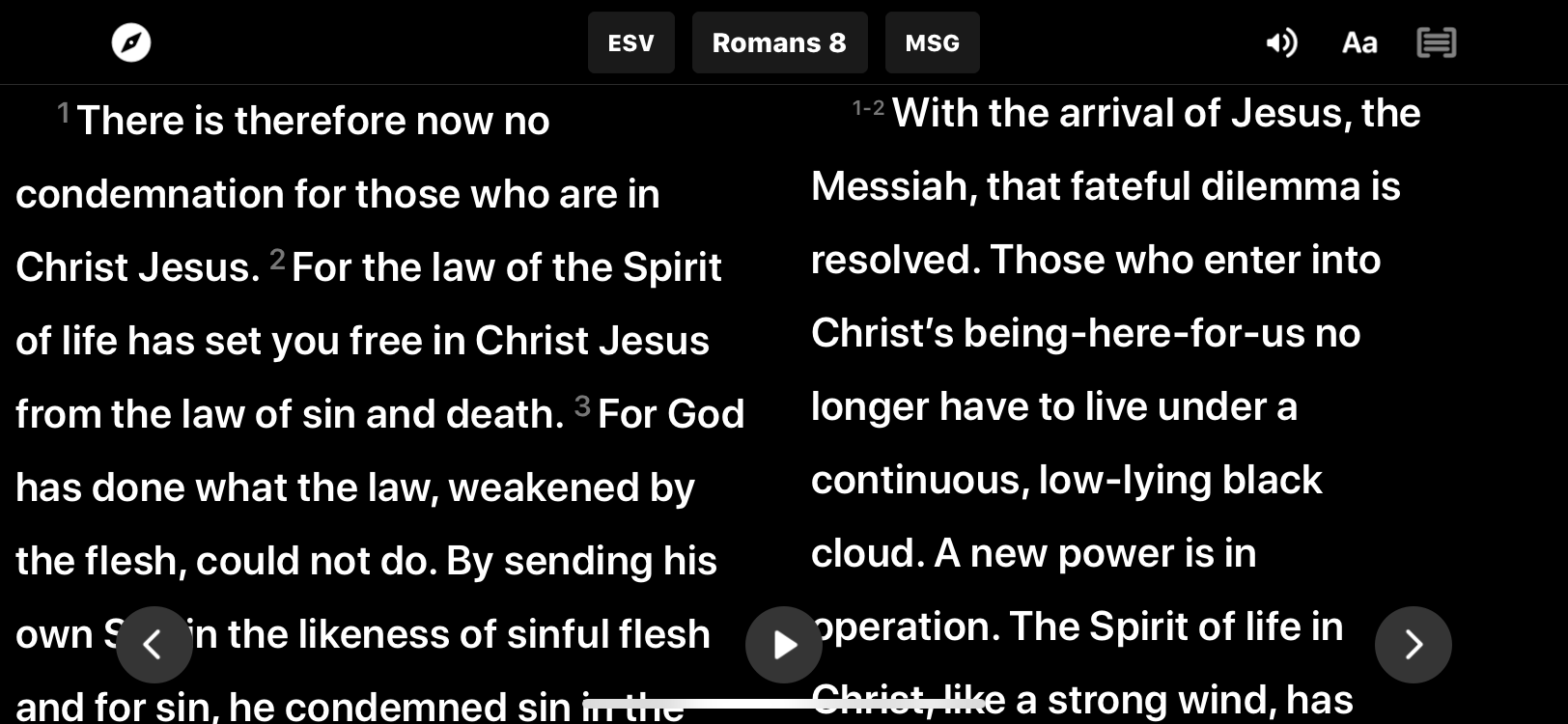 How to STUDY the Bible
Identify the Big Idea
Compare translations
Context, context, context
of the passage
of the book
of the Bible
How to STUDY the Bible
Identify the Big Idea
Compare translations
Context, context, context
Look up key words
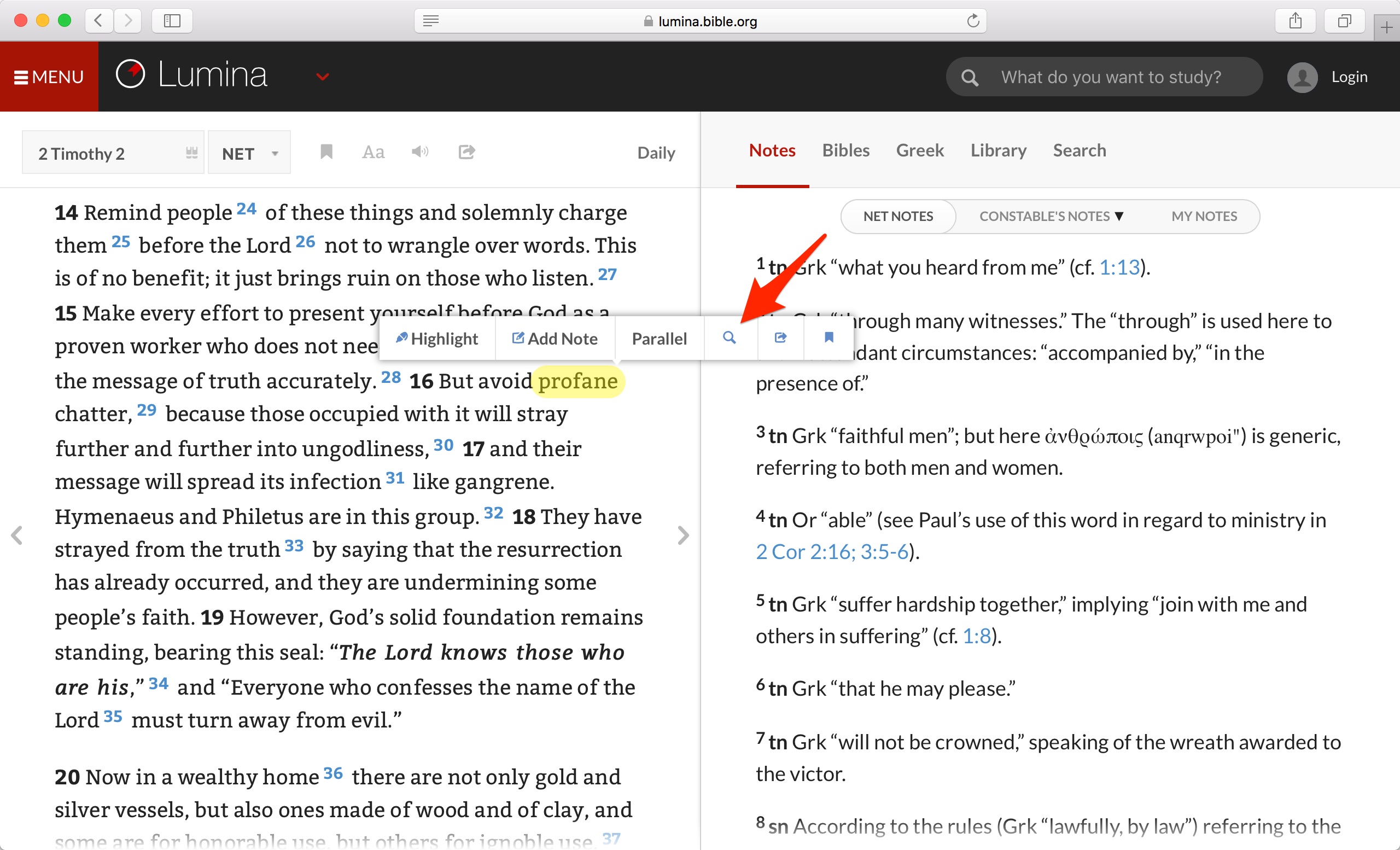 netbible.org
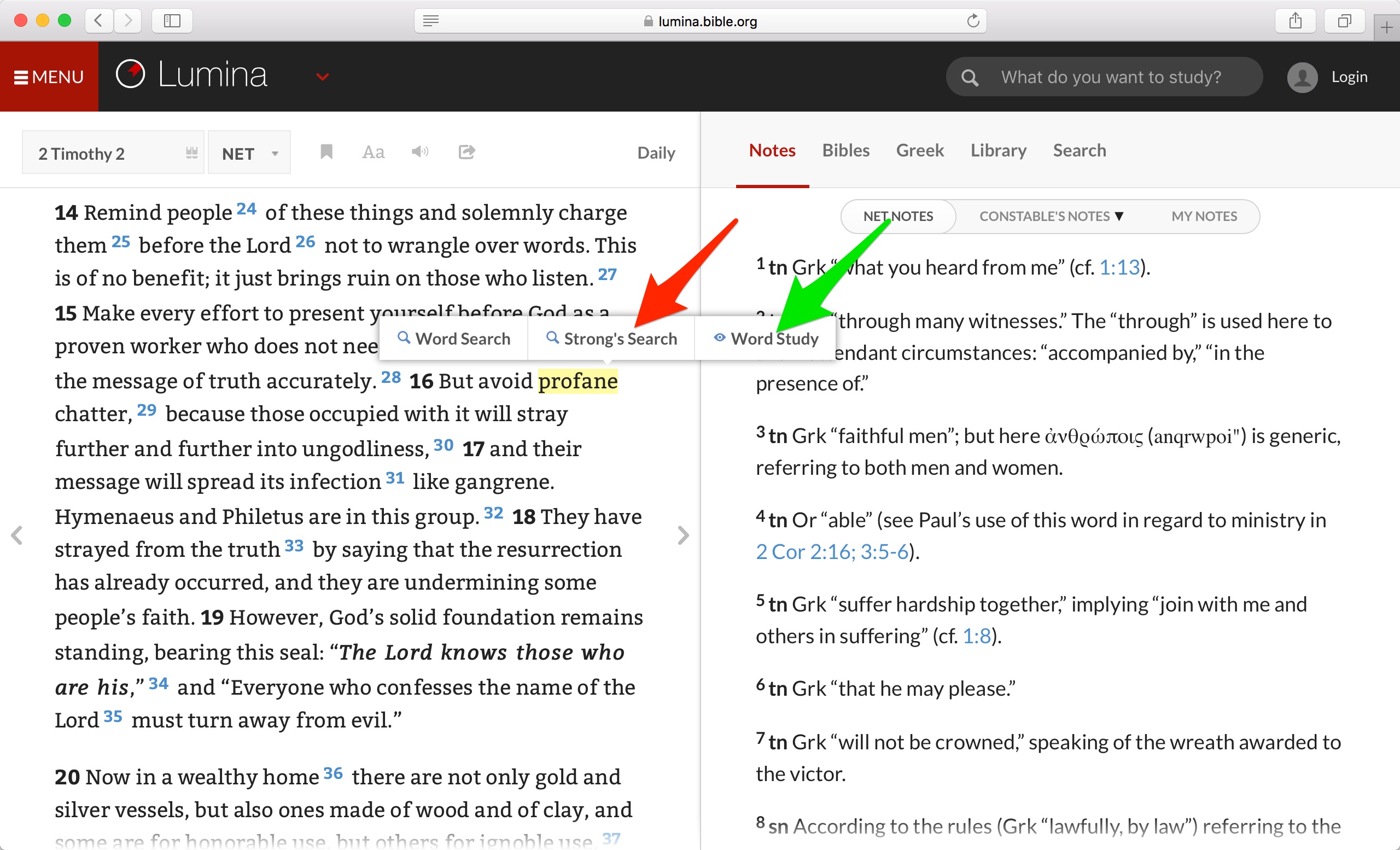 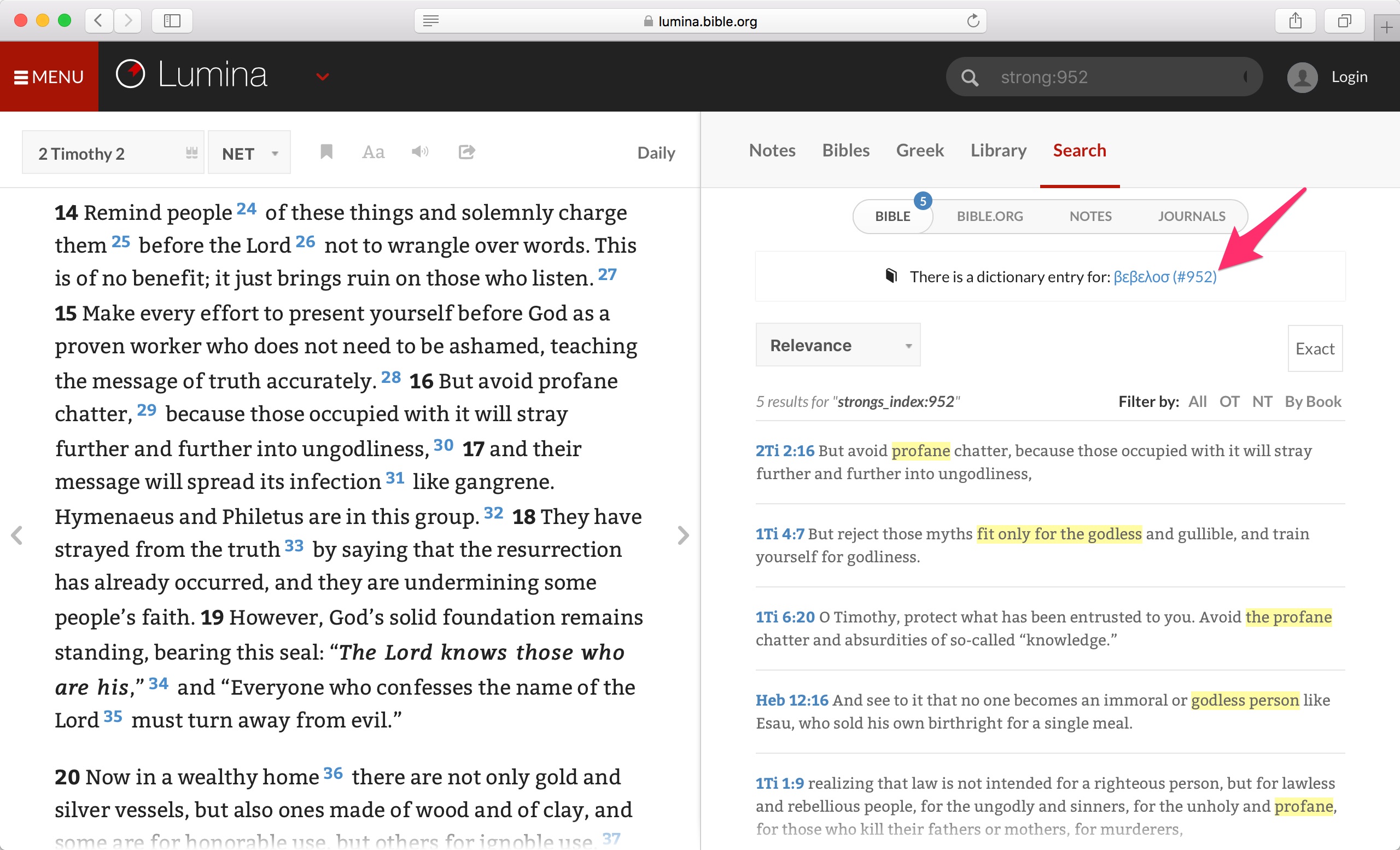 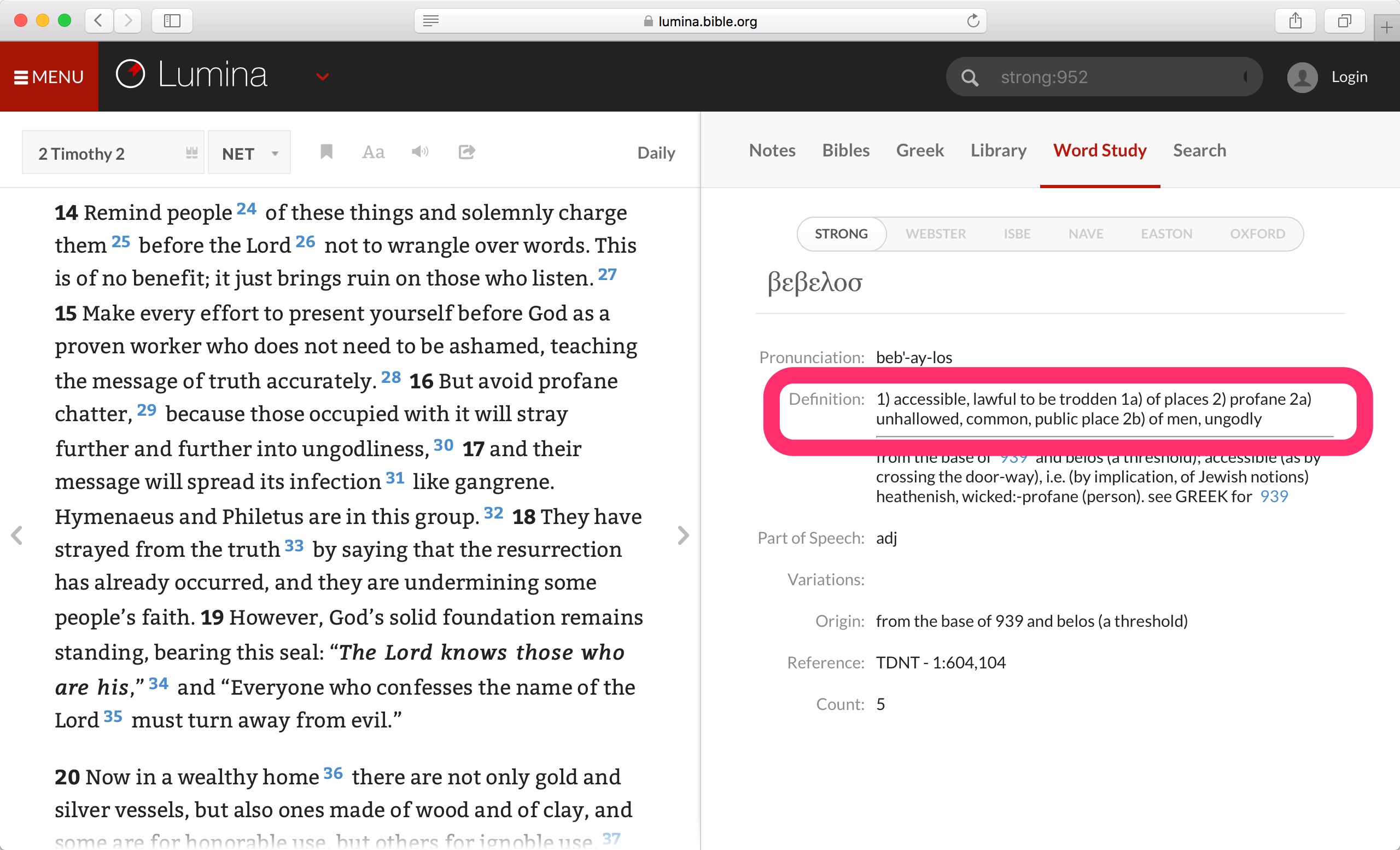 How to STUDY the Bible
Identify the Big Idea
Compare translations
Context, context, context
Look up key words
Consult commentaries
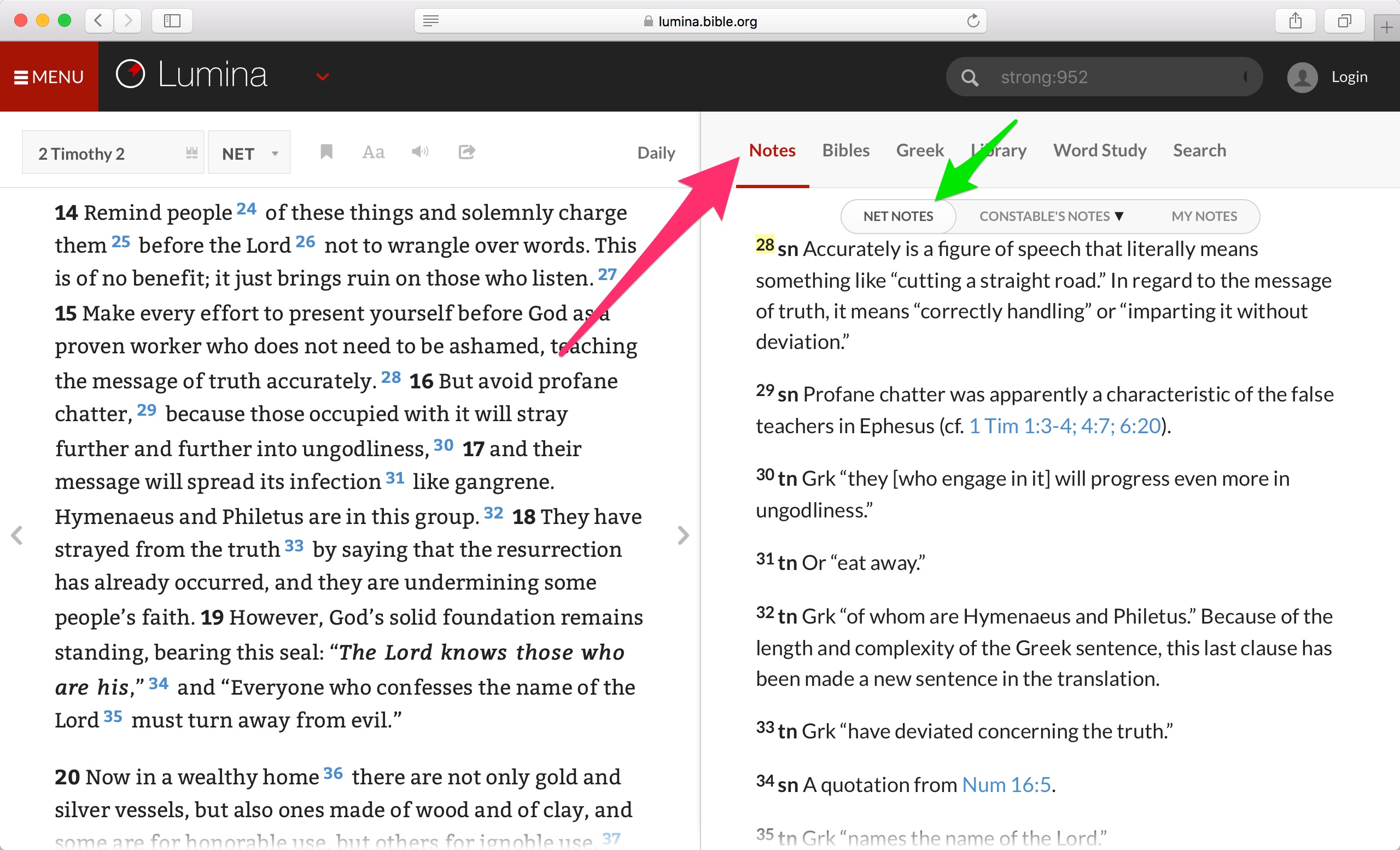 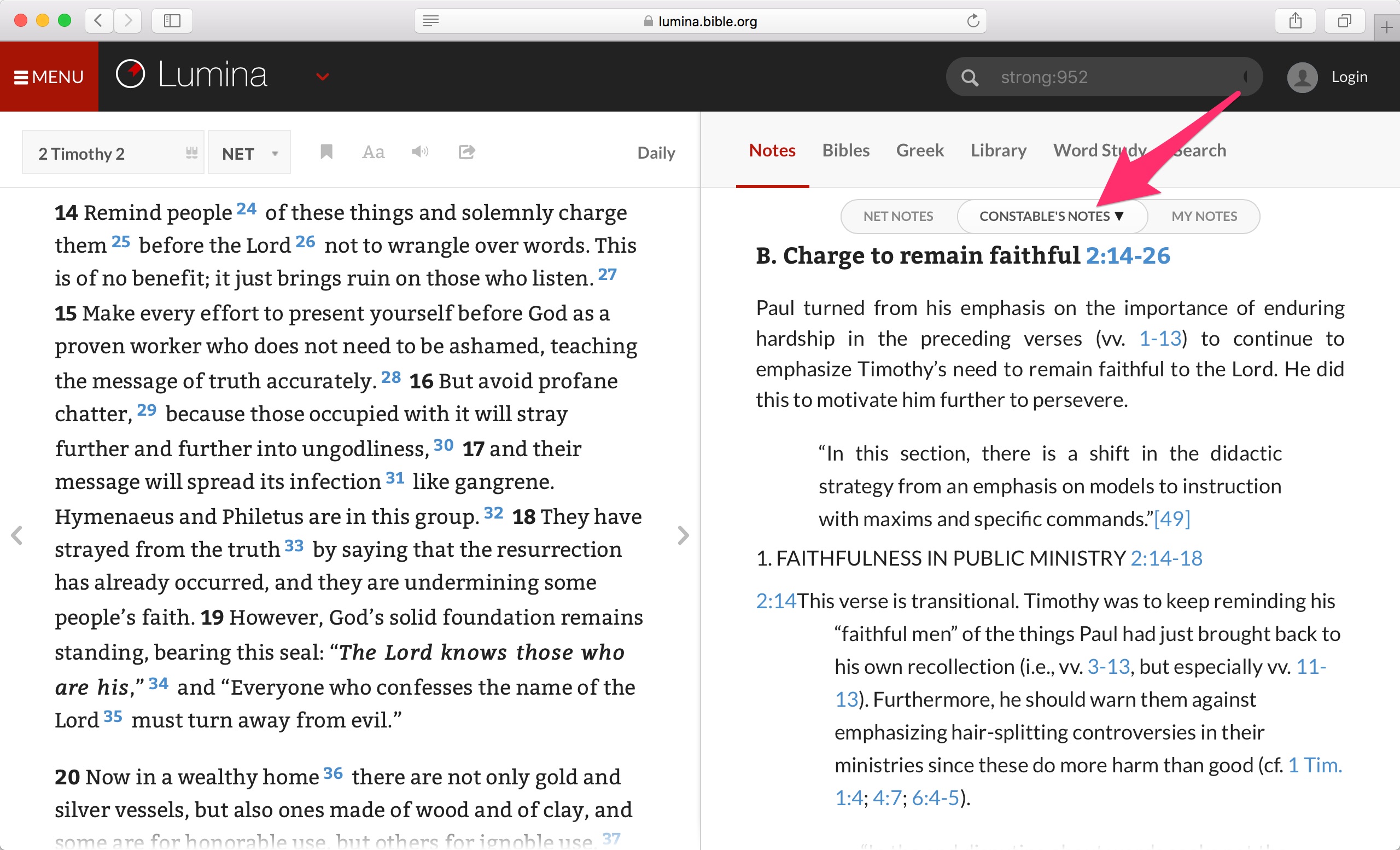 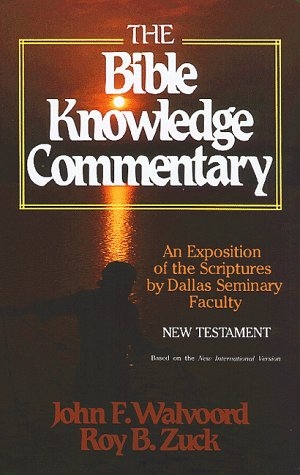 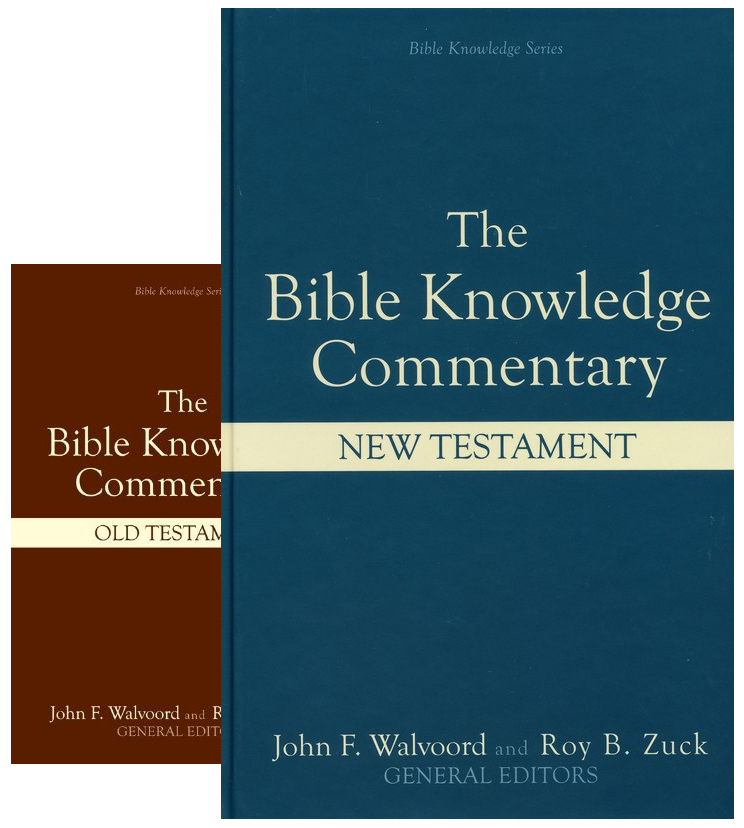 How to STUDY the Bible
Identify the Big Idea
Compare translations
Context, context, context
Look up key words
Consult commentaries
Discuss with others
How to APPLY the Bible
John 14:21 
“The person who has my commandments and obeys them is the one who loves me. The one who loves me will be loved by my Father, and I will love him and will reveal myself to him.”
How to APPLY the Bible
Is there a truth to believe?
Is there a sin to confess?
Is there a behavior to change?
Is there an example to follow?
Resources
YouVersion App
netbible.org
How to Study your Bible by Kay Arthur
Living by the Book by Howard Hendricks
Romans 8:26-39
Read it 3 times in 2 translations
Mark it up
Underline 5 key words; circle 3 words you need to study
Box all references to God
Highlight or double underline most important phrases
Write big idea in one, short sentence
Create one application… make it specific!